Special issue in Physical Communications 	Cognitive Radio for LTE Advanced and BeyondGuest Editors:	Linda Doyle 	Luiz DaSilva	Baris Ozgul	Tim Forde
Special Issue
Special issue of Physical Communications– The special issue will be called ‘Cognitive Radio for LTE Advanced and Beyond’. 

The guest editors have decided to try some kind of a different approach in which we circulate a letter from the editors with the call. This is part of an attempt to push cognitive radio in a somewhat different direction– an excerpt is on the next slide

This relates to pushing cognitive radio and cognitive networks in different directions.
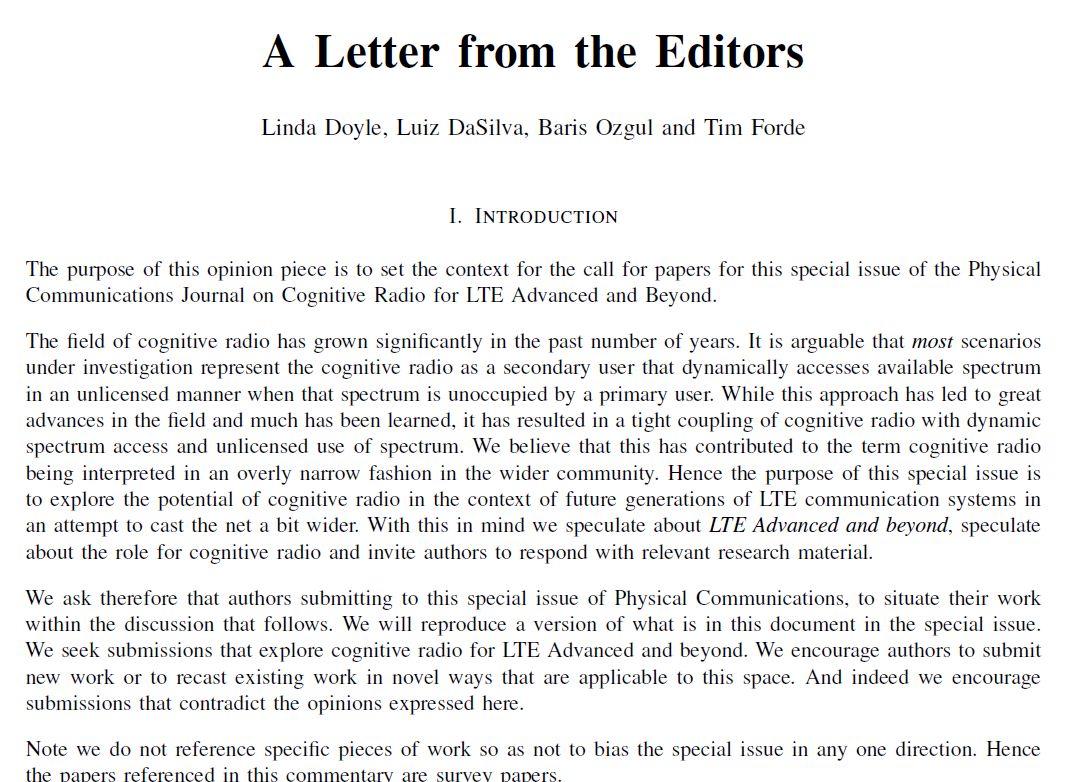 FULL LETTER ATTACHED IF ANYONE WANTS TO SEE